Spring Art Activities
Have you spotted any frogspawn or tadpoles on your walks?
I’ve seen lots of tadpoles and even some frogs.
I can draw a frog using lines and shapes

I can draw curved lines

I can draw oval shapes and circles

What colours will you choose to colour your frog?

Can you add a background?
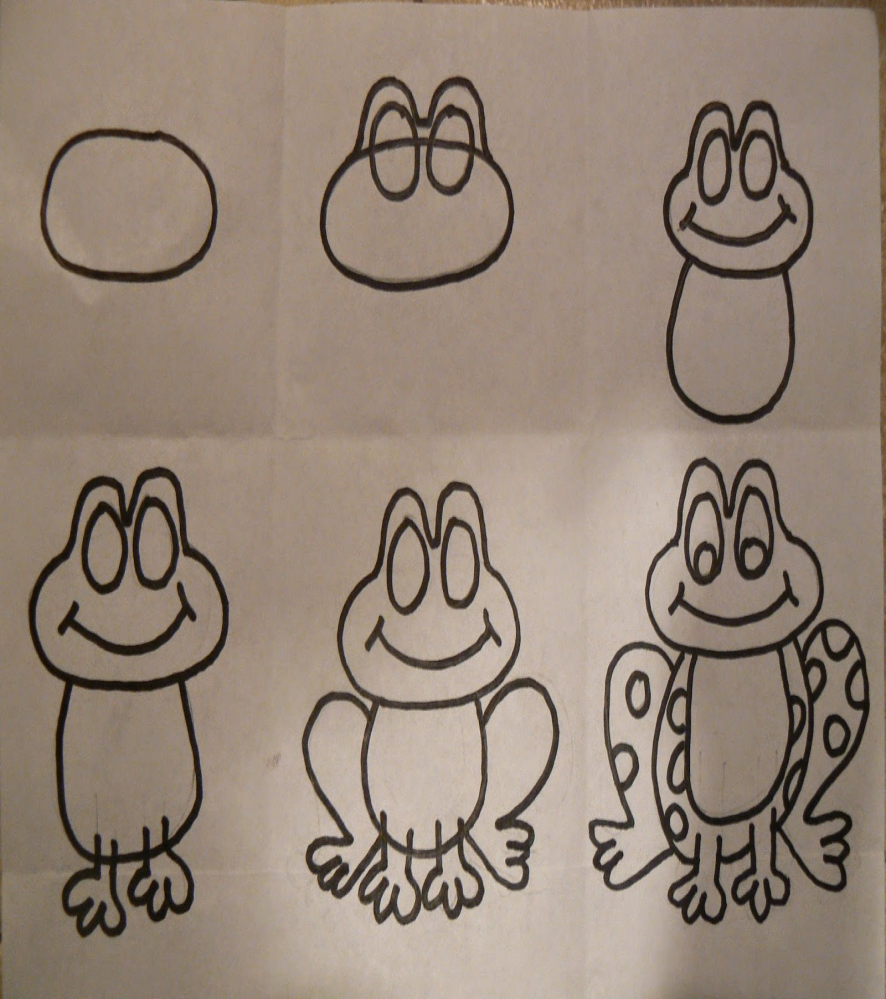 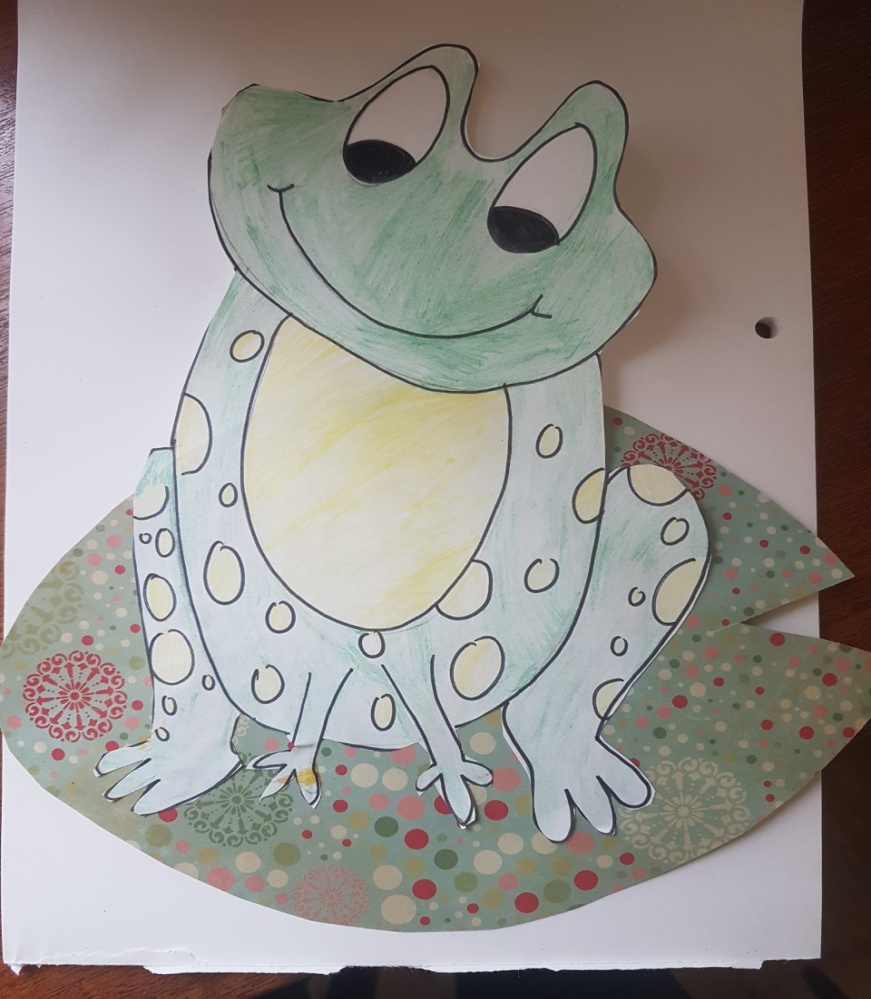 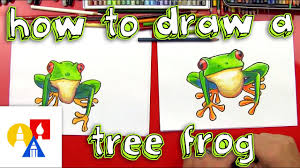 Now for something trickier.

Follow the you tube video to draw this tree frog
Google search: art for kids hub how to draw a tree frog
https://www.youtube.com/watch?v=9vm9N1c_eIg
Spring Art Activities
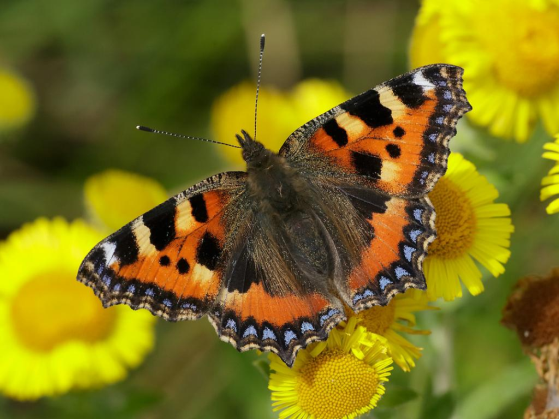 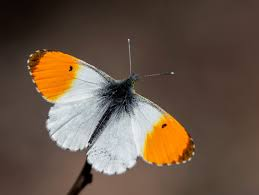 Have you spotted any butterflies on your walks?
I’ve seen lots of butterflies, tortoise shells and orange tips.
I can make a paper butterfly

I can draw, cut and fold the wing shape

I can add line and shape patterns to the wings 

I can draw and cut a butterfly body
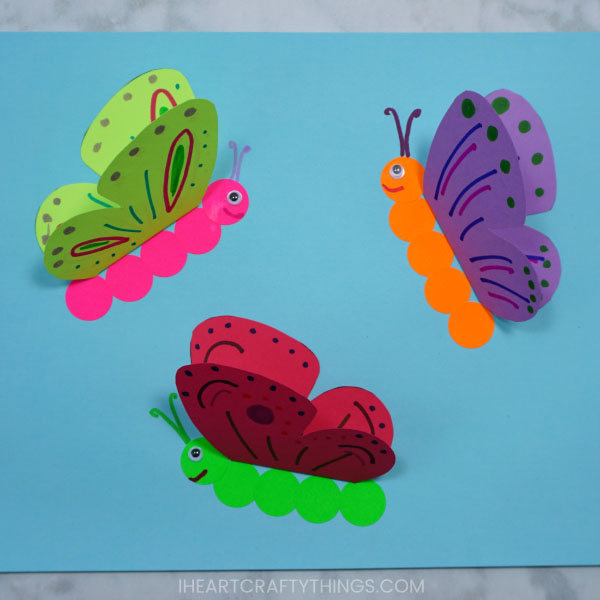 Spring Art Activities
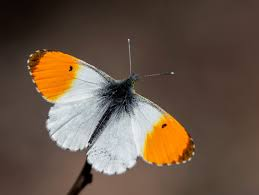 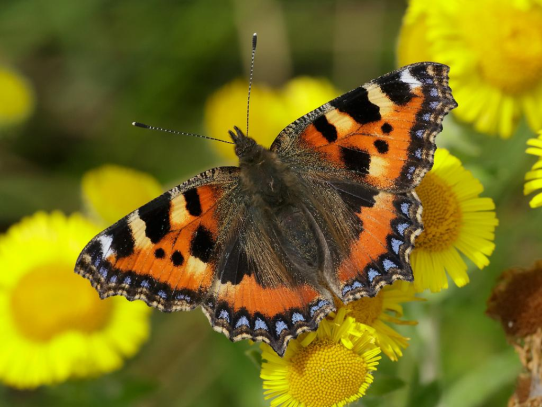 Have you spotted any butterflies on your walks?
I’ve seen lots of butterflies, tortoise shells and orange tips.
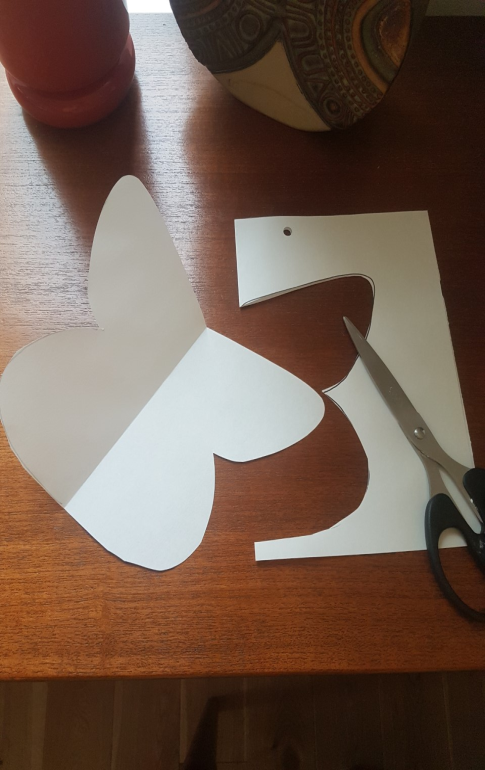 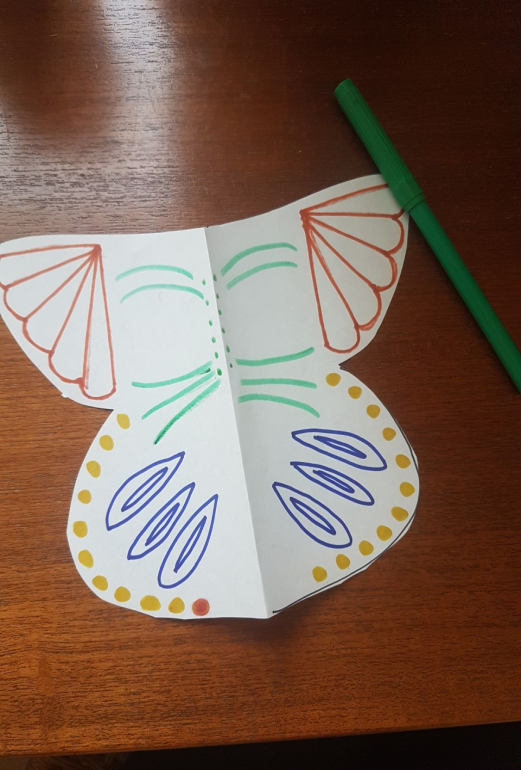 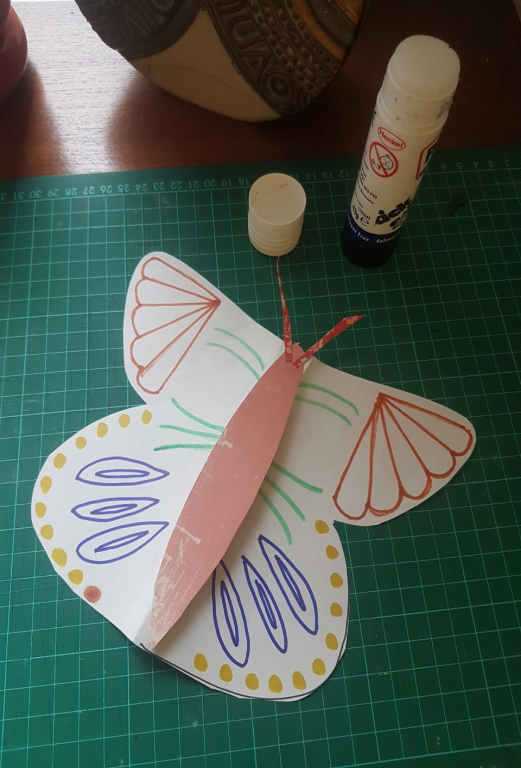 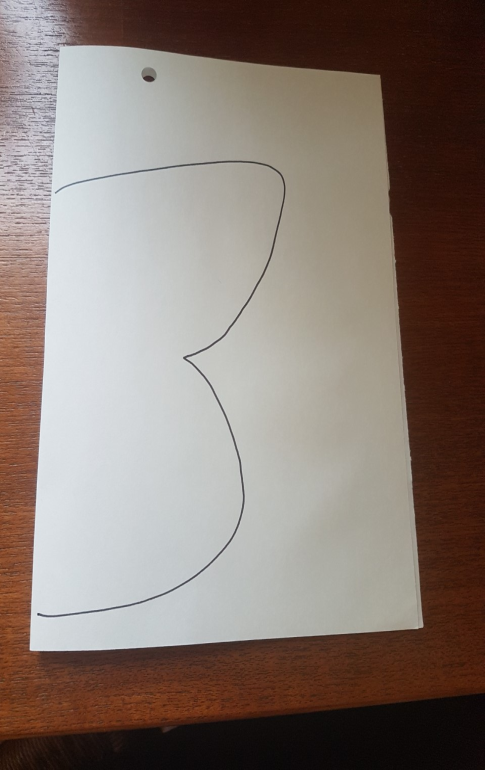 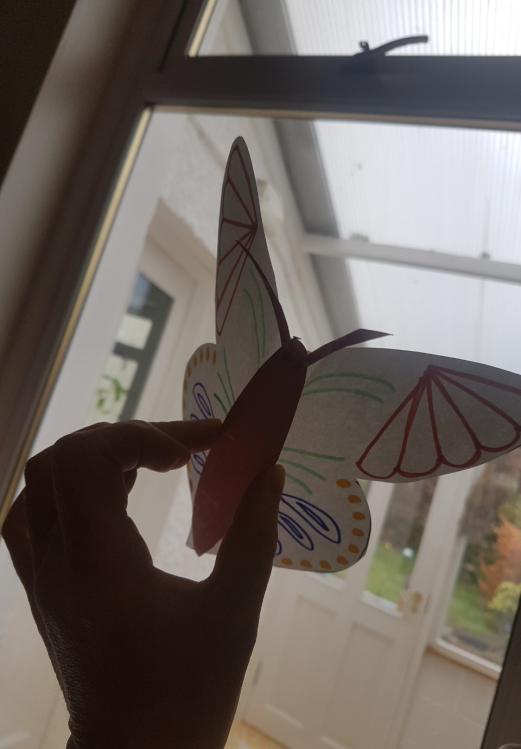 I played with my butterfly!
Well, just for a wee while.
I found some scrap paper
and cut out a body and
antennae.
I glued  the body to the 
fold on my butterfly.
I drew the same symmetrical
patterns on each wing.
I folded a piece of paper
in half. Then drew half a
butterfly shape on the fold.
I cut my shape out.
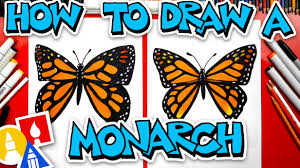 Now for something trickier.

Follow the you tube video to draw this butterfly
Google search: art for kids hub how to draw a monarch butterfly
https://www.youtube.com/watch?v=NLWNOafqfh0